โปรแกรมจัดทำเอกสารงานทะเบียนหลักสูตร 2551 ด้วย Excel
PP2551Excel
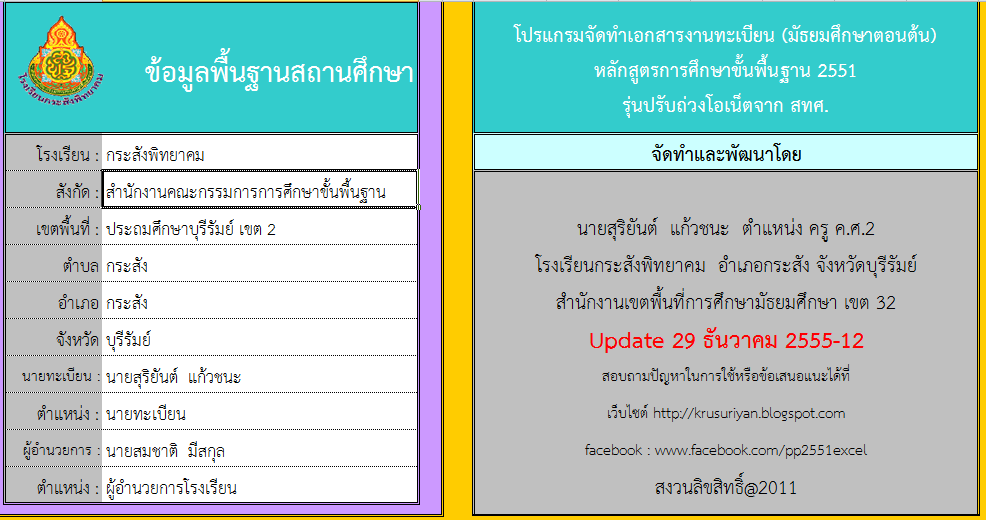 สุริยันต์  แก้วชนะ
สำนักวิชาการและมาตรฐานการศึกษา 
สำนักงานคณะกรรมการการศึกษาขั้นพื้นฐาน
ลักษณะของโปรแกรม
โปรแกรมจัดทำเอกสารงานทะเบียนหลักสูตร 2551 (PP2551Excel) จัดทำขึ้นด้วยโปรแกรม Microsoft Excel 2007 
โดยใช้ชุดคำสั่งมาโครในการออกรายงาน ผู้ใช้งานจะต้องทำการเปิดใช้งานมาโครของ Microsoft Excel ก่อน
ความสามารถของโปรแกรม
ออกเอกสาร ปพ.1 ปพ.2 ปพ.3 ใบรับรองผลการเรียน ใบรายงานผลการเรียนแจ้งผู้ปกครอง
ระดับประถมศึกษา สามารถออกได้ตั้งแต่  1  ปีถึง  6 
เลือกพิมพ์แบบแบ่งคอลัมน์ตามปี หรือ เรียงกันทุกปี
ประเมินผล การเรียน   1 – 4, ร, มส, ผ, มผ  
กำหนดค่าสัดส่วนผลการเรียนและผลการทดสอบระดับชาติ 
คำนวณผลการเรียนเฉลี่ยสะสม
ความสามารถของโปรแกรม
โปรแกรมเหมาะกับโรงเรียนที่มีนักเรียนไม่เกิน 120 คนต่อรุ่น
กรอกข้อมูลที่เกี่ยวข้องครั้งเดียว โปรแกรมจะดึงไปออกรายงานที่ต้องการ
ปรับปรุงแก้ไขข้อมูลหลักสูตรได้เอง จำนวน 18 วิชา/ภาคเรียน,ปี
พิมพ์สองหน้าอัตโนมัติสำหรับเครื่องพิมพ์สองหน้า
ใช้ได้กับ Microsoft Office 2007, Microsoft Office 2010
คำแนะนำการใช้งานโปรแกรมเบื้องต้น
การจัดทำข้อมูล 1 แฟ้ม ต่อนักเรียน 1 รุ่น
คัดลอกแฟ้มต้นฉบับและตั้งชื่อแฟ้มตามปีที่จบ โดย 1 แฟ้มกรอกข้อมูลเรียงต่อกันได้จำนวนไม่เกิน 120 คน
         ตัวอย่าง  การตั้งชื่อเช่น ปี_ลำดับไฟล์ 
             M3_2555_1.xlsm  นักเรียนม.3 จบ ปี 2554 ไฟล์ที่ 1
             M3_2556_1.xlsm  นักเรียนม.3 จบ ปี 2554 ไฟล์ที่ 1
คำแนะนำการใช้งานโปรแกรมเบื้องต้น
เปิดการใช้งานมาโคร ของ Microsoft Excel ปิดโปรแกรม Microsoft Excel แล้วเปิดใหม่ (1 เครื่อง 1 ครั้ง)
กำหนดค่าข้อมูลพื้นฐานสถานศึกษาในแผ่นงานข้อมูลพื้นฐาน  
กำหนดข้อมูลวิชาที่เรียนในแผ่นงาน หลักสูตร โดยเรียงลำดับวิชาพื้นฐานก่อนและวิชาเพิ่มเติม จากนั้นกำหนดกิจกรรม 
กรอกรายละเอียดข้อมูลของนักเรียนในแผ่นงาน ข้อมูลนักเรียน โดยสามารถกรอกข้อมูลได้สูงสุด 120 คน
คำแนะนำการใช้งานโปรแกรมเบื้องต้น
กรอกข้อมูลสำหรับออกใบรับรองในแผ่นงาน 
กรอกข้อมูลผลการเรียนในแต่ละชั้น/ปีการศึกษา ในแผ่นงาน 
“เกรด1” – “เกรด6”  ในระดับประถมศึกษา
“ม1ท1” – “ม3ท2” ในระดับมัธยมศึกษา
ทำการออกรายงานต่างๆ  จากแผ่นงาน
Step Flow
ข้อควรระวัง
ห้ามเปิดใช้งานด้วยโปรแกรม Microsoft Excel 2003 หรือต่ำกว่า ถึงแม้จะมีตัว adds on ทีทำให้เปิดโปรแกรมได้
ต้องบันทึกไฟล์เป็นแบบ .xlsm สมุดงานเอกเซลแบบใช้มาโคร (Excel Macro-Enabled Workbook) เท่านั้น
ห้ามเปลี่ยนชื่อชีตในสมุดงาน
การใช้งานกับ Windows 8 ยังไม่ได้ทดลองโปรแกรม
ปฏิบัติการใช้โปรแกรม
Step By Step
ติดตั้ง font
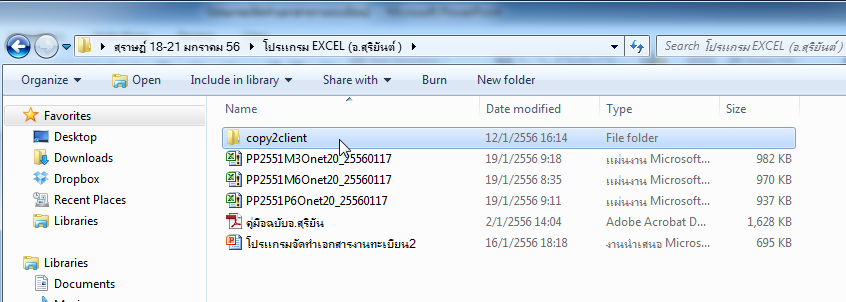 ดับเบิลคลิกโฟลเดอร์ copy2client
ติดตั้ง font
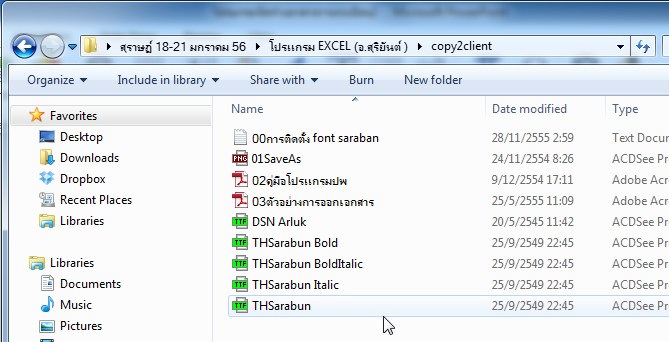 ติดตั้ง font
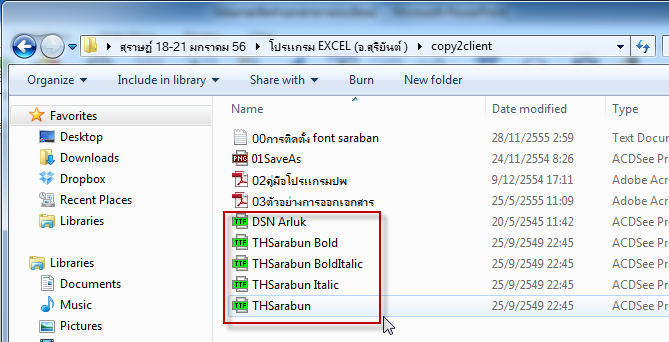 คลุมดำไฟล์ฟอนต์
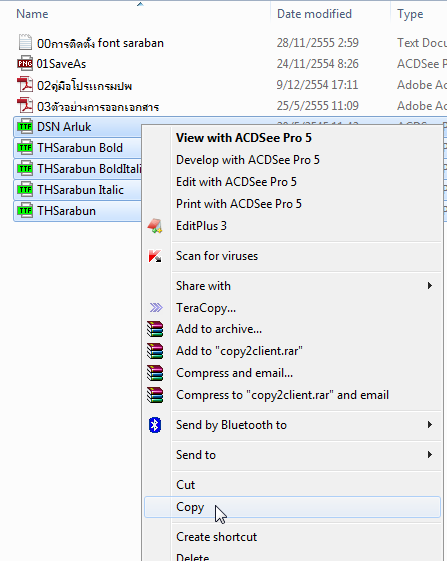 ติดตั้ง font
คลิกขวาเลือกคำสั่งคัดลอก
ติดตั้ง font
ตำแหน่ง fonts จะอยู่ที่
C:\windows\fonts
ติดตั้ง font
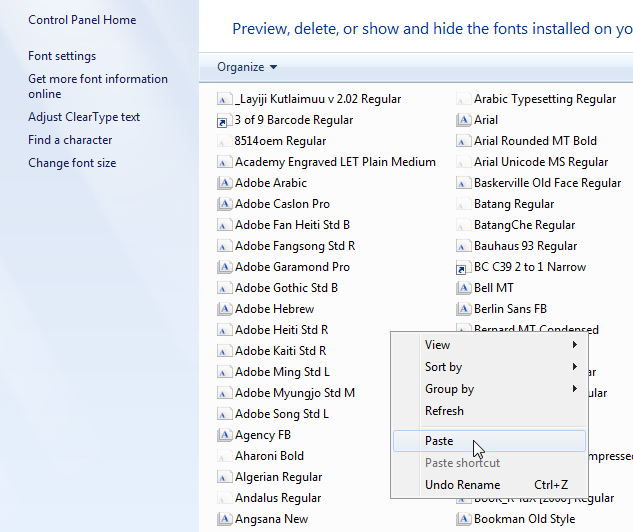 นำไฟล์ font มาวางไว้ที่
C:\windows\fonts
โดยคลิกขวา เลือกคำสั่ง Paste
การเปิดใช้งานมาโคร
เปิดการใช้งานมาโครของ Excel
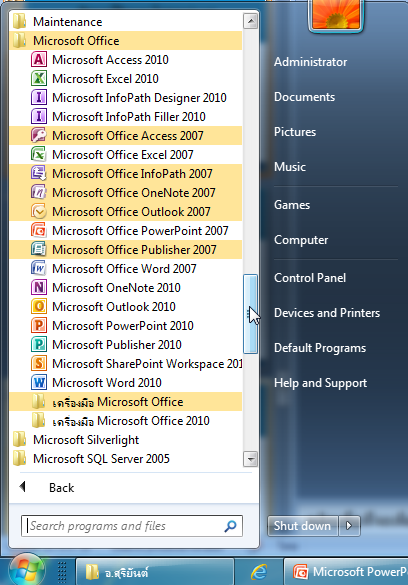 เปิดโปรแกรม 
Microsoft Office Excel
เปิดการใช้งานมาโครของ Excel
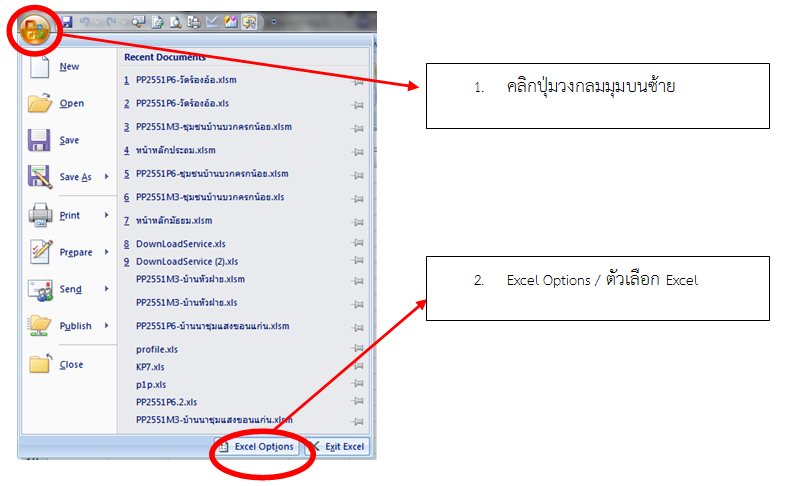 เปิดการใช้งานมาโครของ Excel
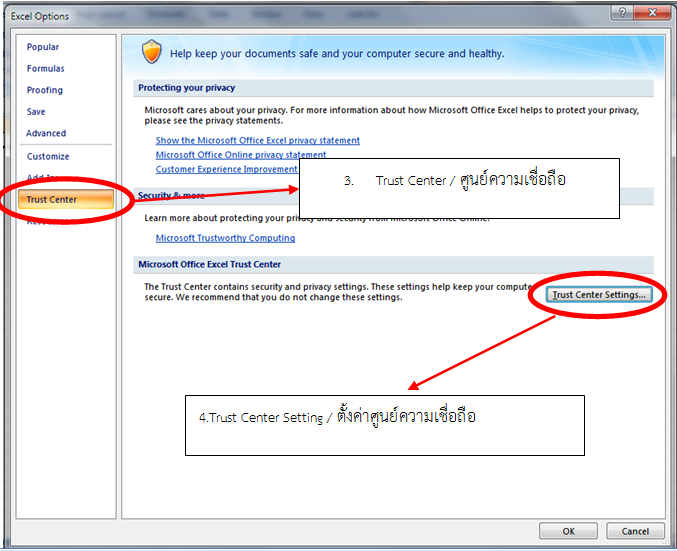 เปิดการใช้งานมาโครของ Excel
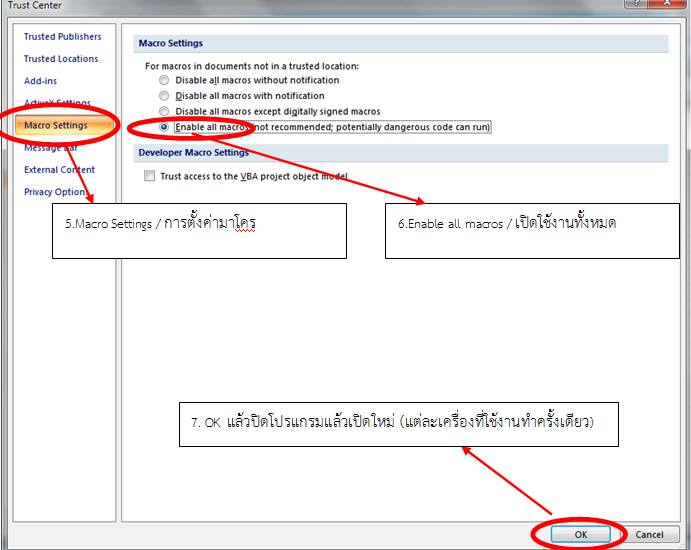 แฟ้มโปรแกรมต้นฉบับ
แฟ้มโปรแกรมต้นฉบับแต่ละระดับดังนี้
ระดับประถมศึกษา		P2551P6Onet20.xlsm
ระดับมัธยมศึกษาตอนต้น	P2551M3Onet20.xlsm
ระดับมัธยมศึกษาตอนปลาย	P2551M6Onet20.xlsm
ช่องทางการติดต่อ
โปรแกรม pp2551excel
Facebook : แบบปพ หลักสูตรห้าหนึ่ง
รอ Download โปรแกรมชุด update
หลังจากขยายผลที่สุราษฎร์ธานี